Vermes Miklós Általános Iskola
Gazdagító programpárok
Logikai-matematikai tehetséggondozás
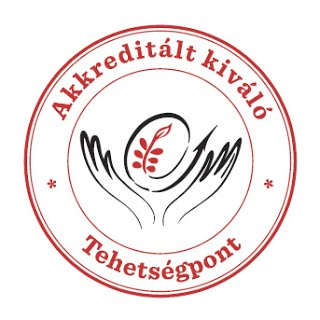 elemei
logikai játszóház a csillagász-szakkörösökkel
játékok készítése a szülők bevonásával
ELTE Matematikai Múzeum látogatása
Kirándulás: Hortobágy: Csillagpark, Madárkórház, Eger: Varázstorony
ÓRIÁS JÁTÉKOK
Nem elkülönítve fejlesztjük a tehetséget
Kiszolgáljuk a gyermeki igényeket (JÁTÉK)
Érdeklődésüket felkeltjük a logikai-matematikai tartalom iránt
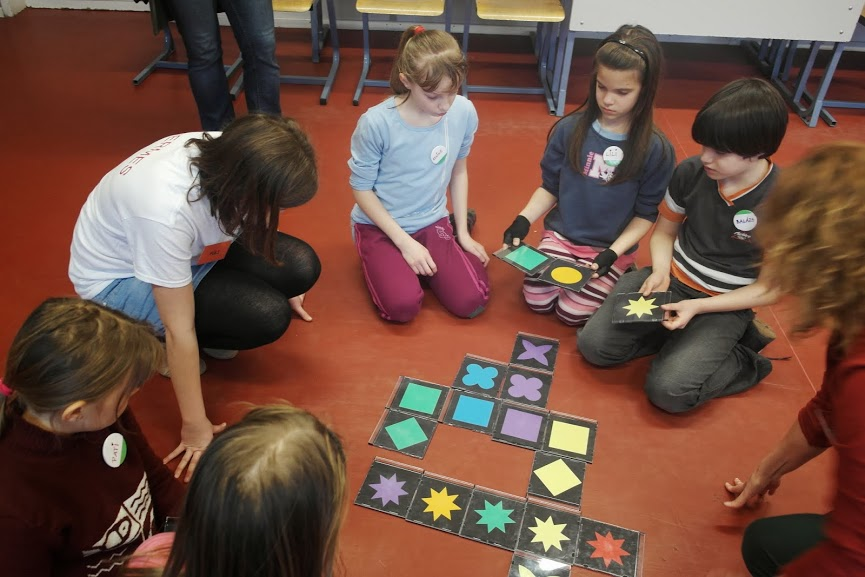 A SAJÁTJÁNÁL JOBB MEGOLDÁST ELFOGADJA
MÁS GONDOLATAIT MEGHALLGATJA
CSAPATBAN EGYÜTT-MŰKÖDIK
ÉRVEIT ELMONDJA, VITATKOZIK
A CSAPAT SIKERÉNEK ÖRÜL
LÁTJA A SAJÁT SZEREPÉT A KÖZÖS SIKERBEN
QwirkleCallisto
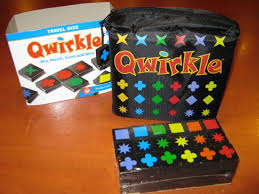 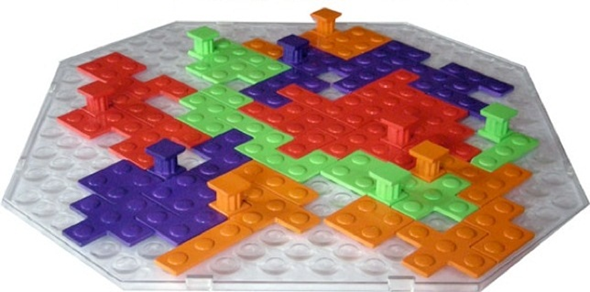 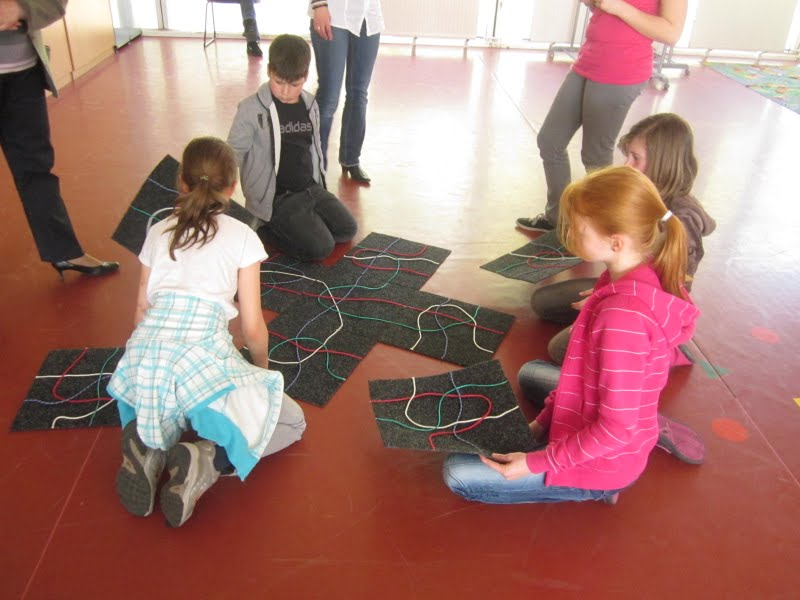 Rubik gubancTársas-labirintus
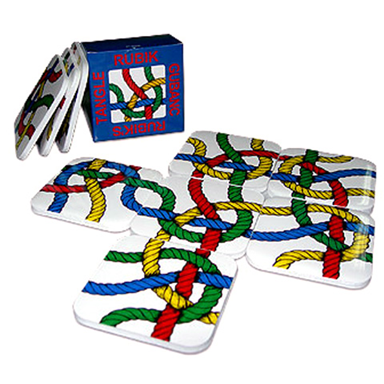 ÖrdöglakatokTégláról téglára
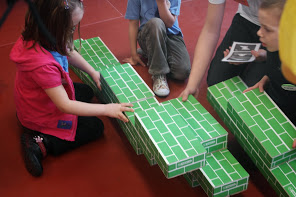 STRUCTURO     SZÍNKÉP
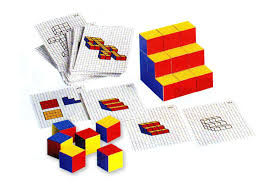 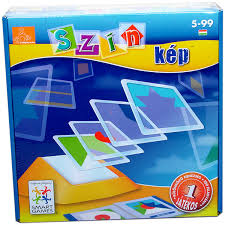 PÁNIK A LABORBAN
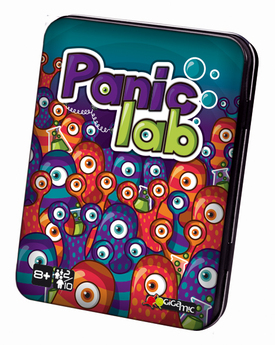 HANOI TORNYAI
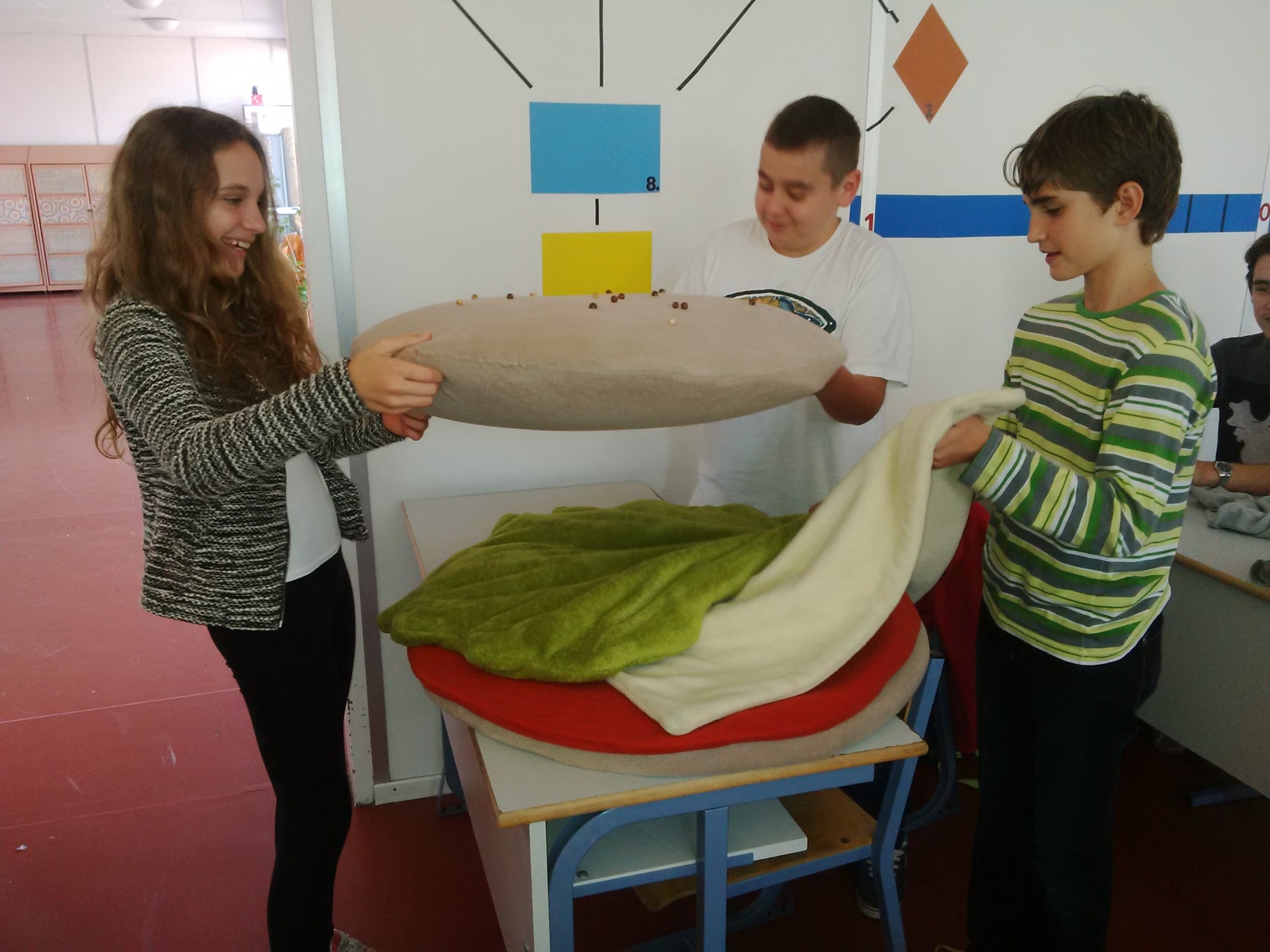 KISZÚRÓS MEMÓRIA
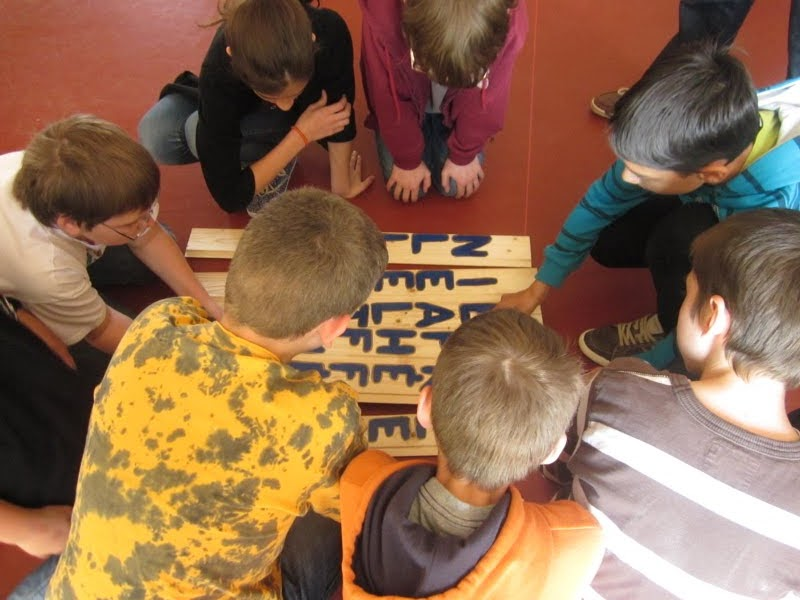 CSALAFINTA KERÍTÉS  SZÁMTORONY
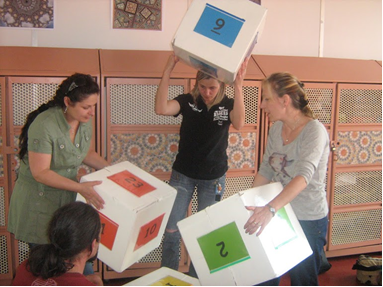 KALAPVADÁSZAT
LOGI-KA-RÓK
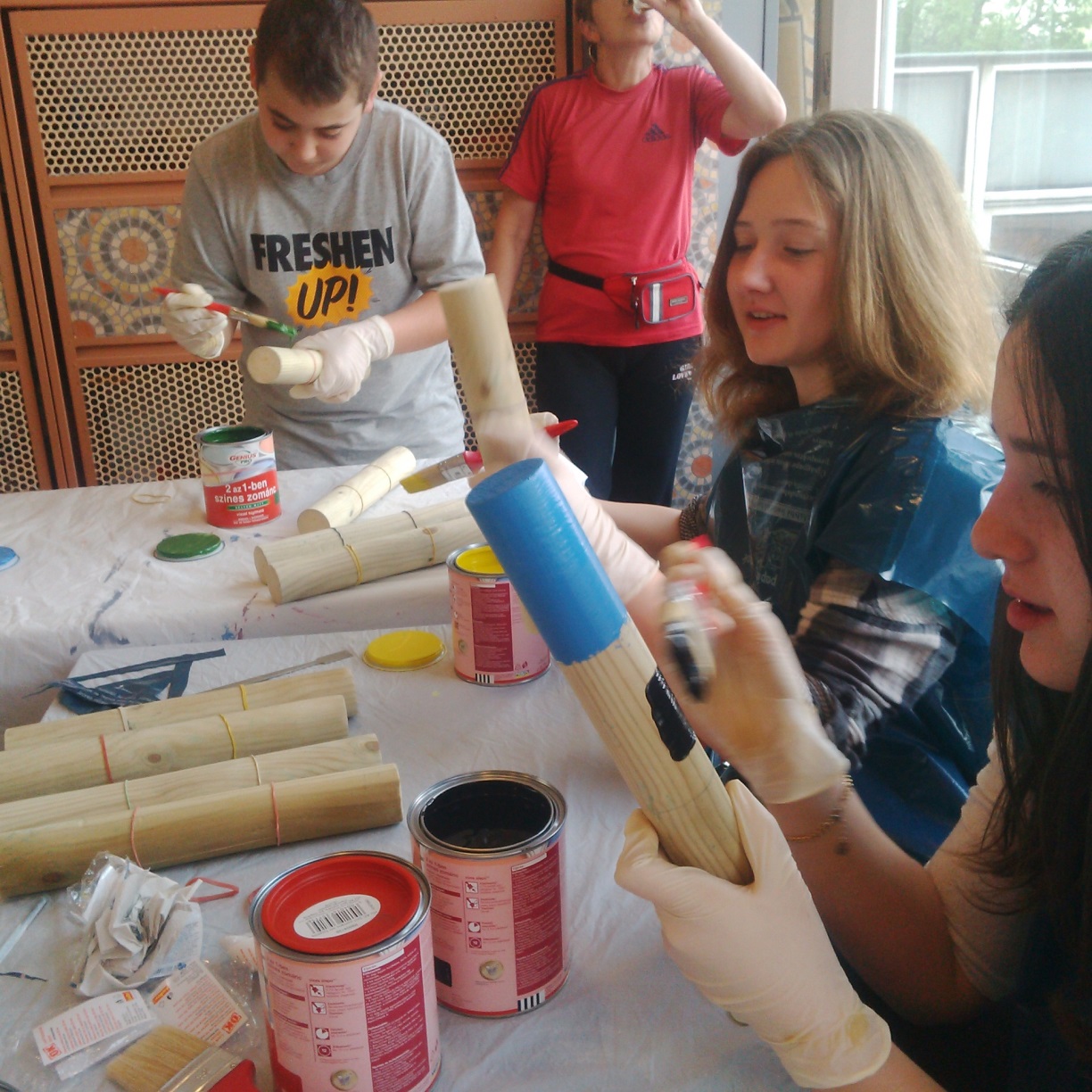 KÖSZÖNET
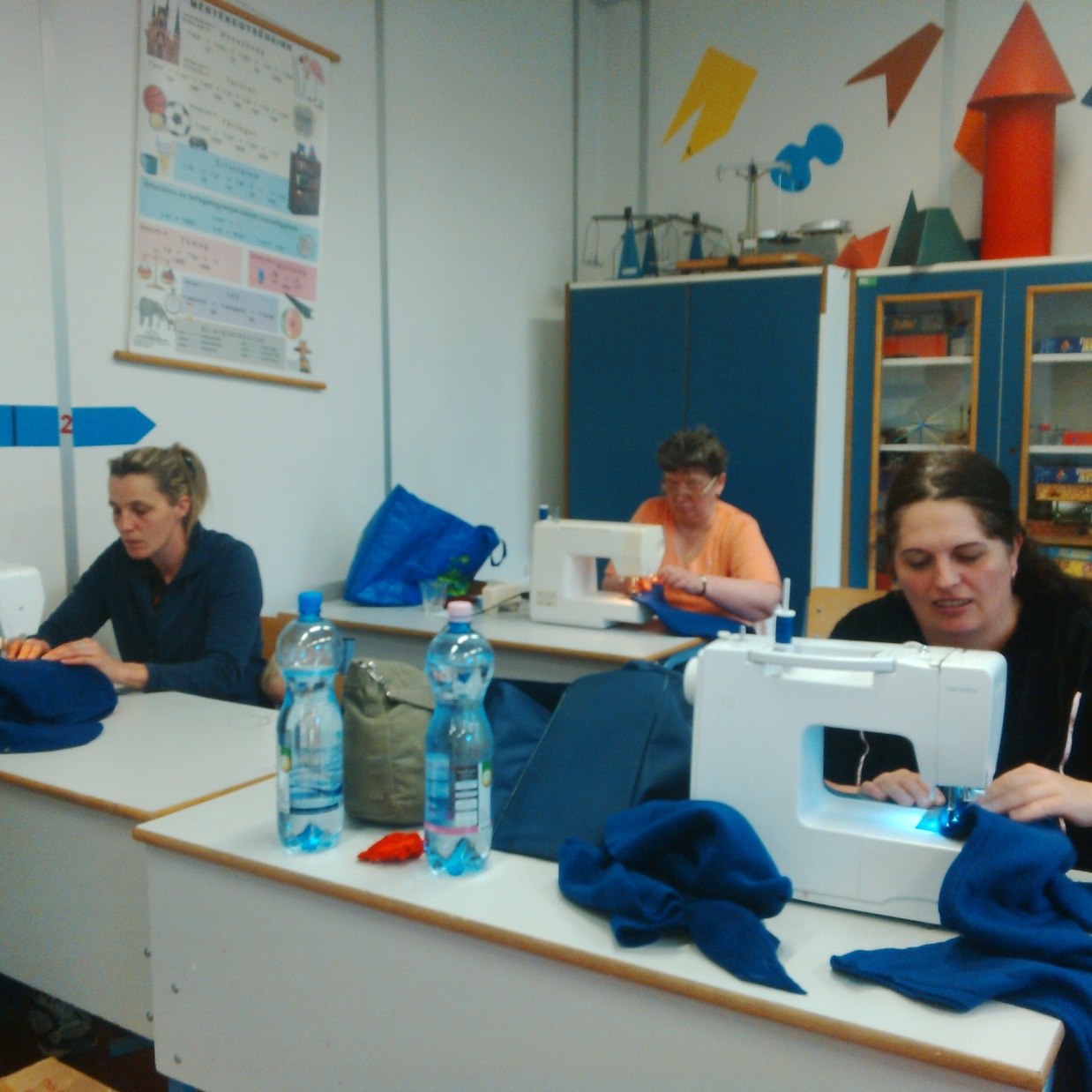